План гражданского бюджета ГУ «Аппарата маслихатаКоксуского района»на 2023-2025 годы
Бюджет аппарата маслихата  Коксуского района на 2023 год     по плану 40059,0 тысяч тенге
На содержание аппарата
40059,0 тысяч тенге
План бюджета ГУ “Аппарата маслихата Коксуского района” 
на 2023-2025 годы
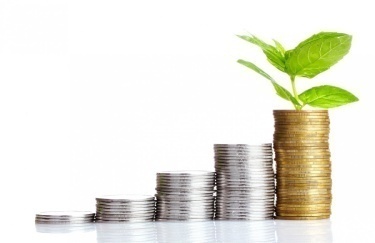 План бюджета  ГУ «Аппарата маслихата Коксуского района»              на 2023-2025 годы
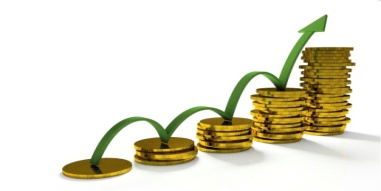